Horizontální členitost
Vytvořil: Mgr. Jan Řezníček
Horizontální členitost
členitost při okraji pevniny – horizontální členitost
 určuje členitost pobřeží (zálivy, poloostrovy…)
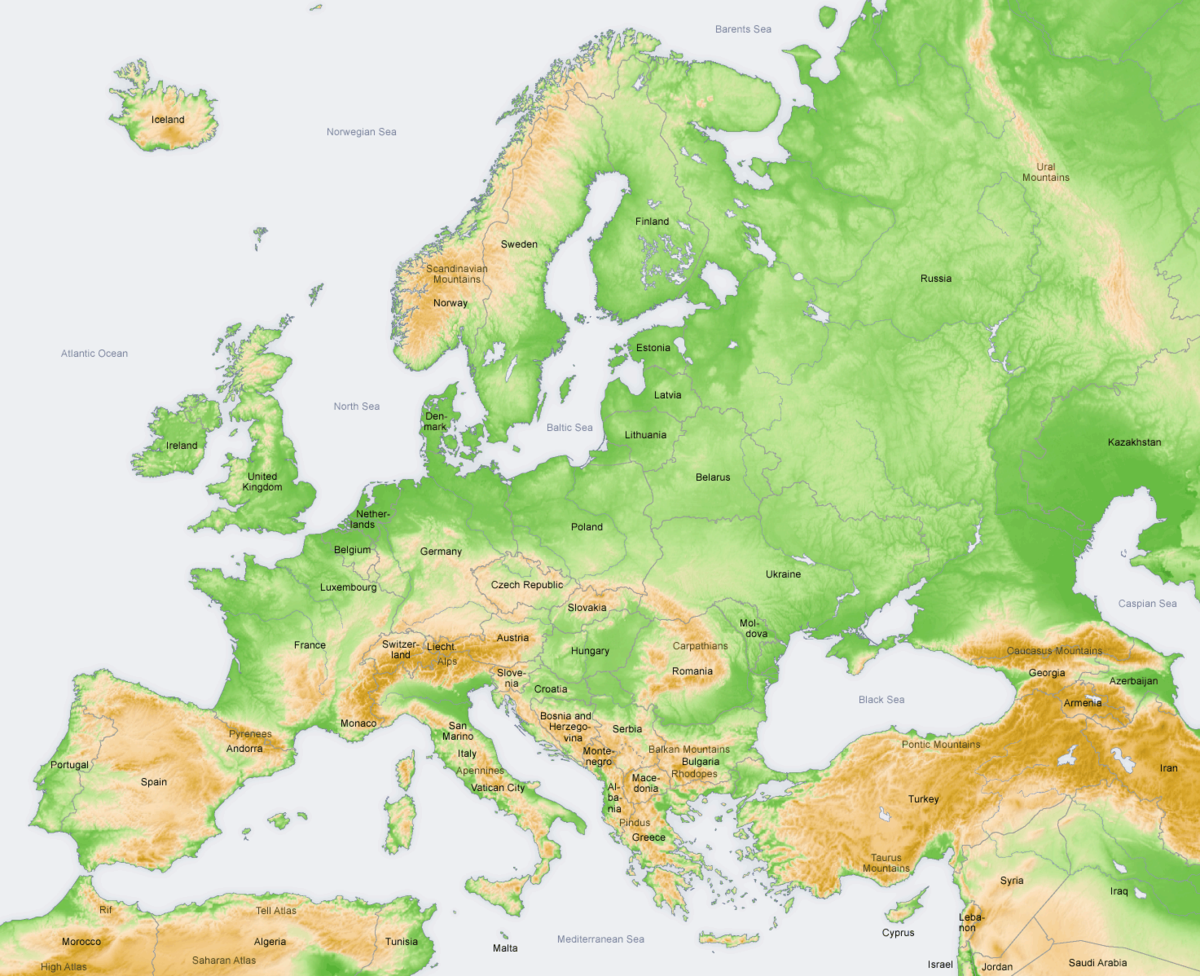 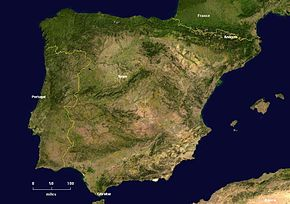 Dno světového oceánu – části oceánského dna
Pevninský šelf – část pevniny zatopená vodou - hloubka max. 200m

 Pevninský svah – oceánské dno, které navazuje na pevninský šelf – prudce se svažuje (hloubka až 3000m)

 Oceánská pánev – většina plochy oceánského dna – hloubka až 5000m (tvořena usazeninami)
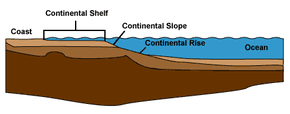 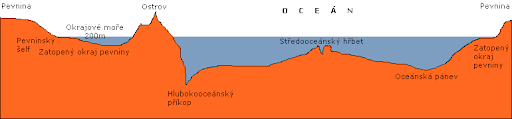 Dno světového oceánu – části oceánského dna
Středooceánský hřbet – podmořské pohoří, vzniká rozpínáním    oceánského dna, na některých místech vystupuje nad hladinu a tvoří ostrov

Hlubokooceánské příkopy – protáhlé sníženiny, zařízlé do oceánského dna, vznikají oddalováním oceánských lit. Desek, nejhlubší je Mariánský příkop ( 10994m)
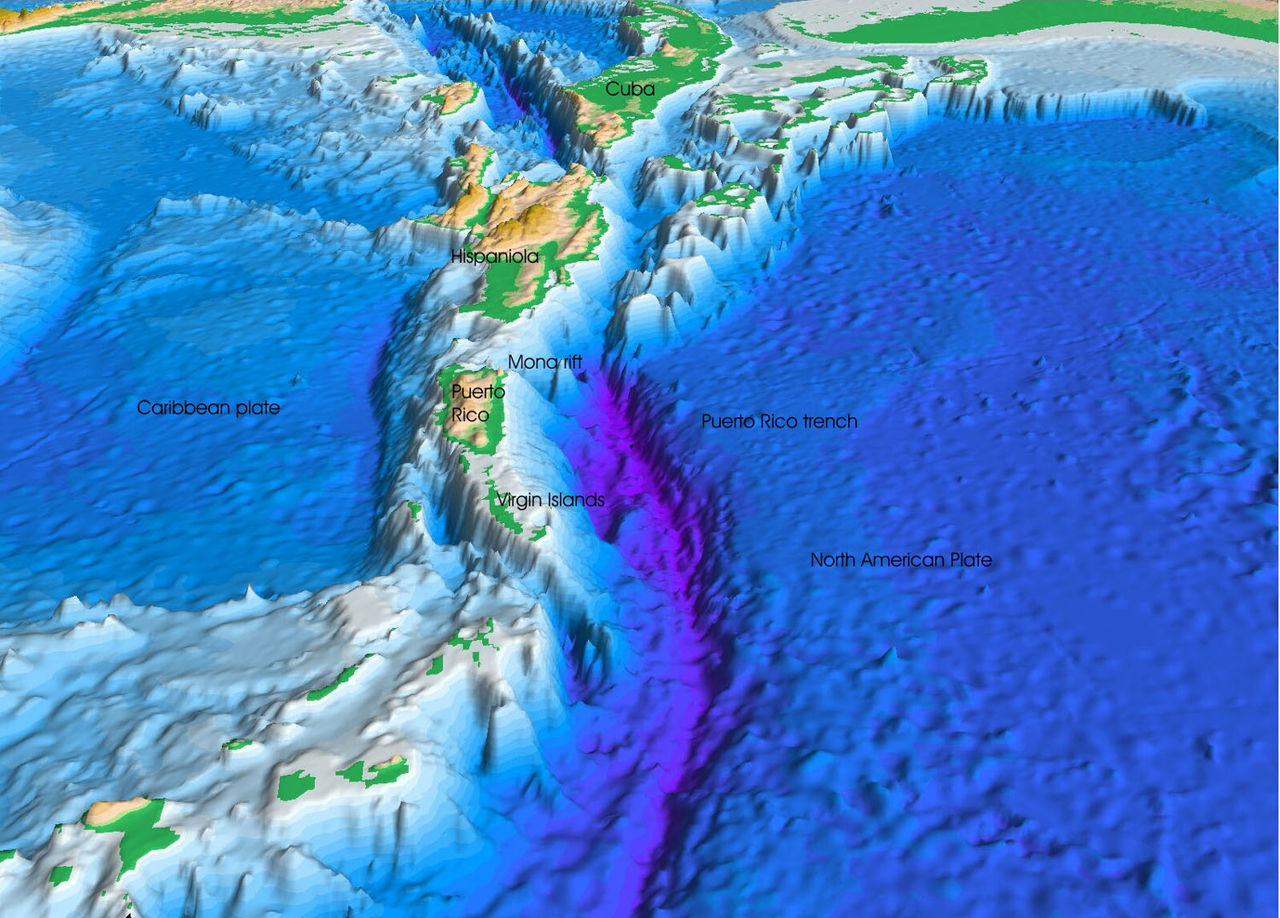 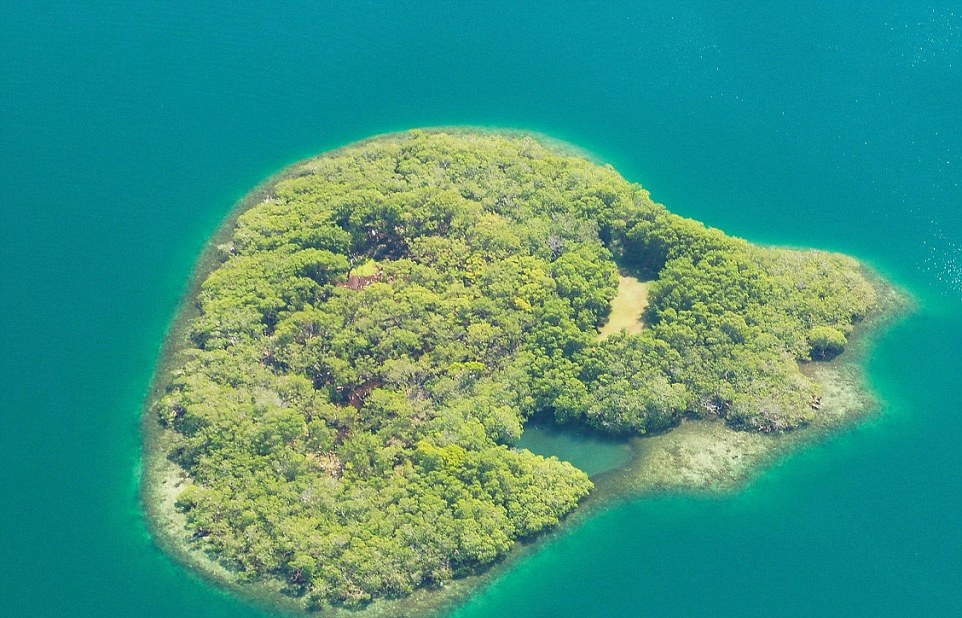 Pro dnešní den je to vše 
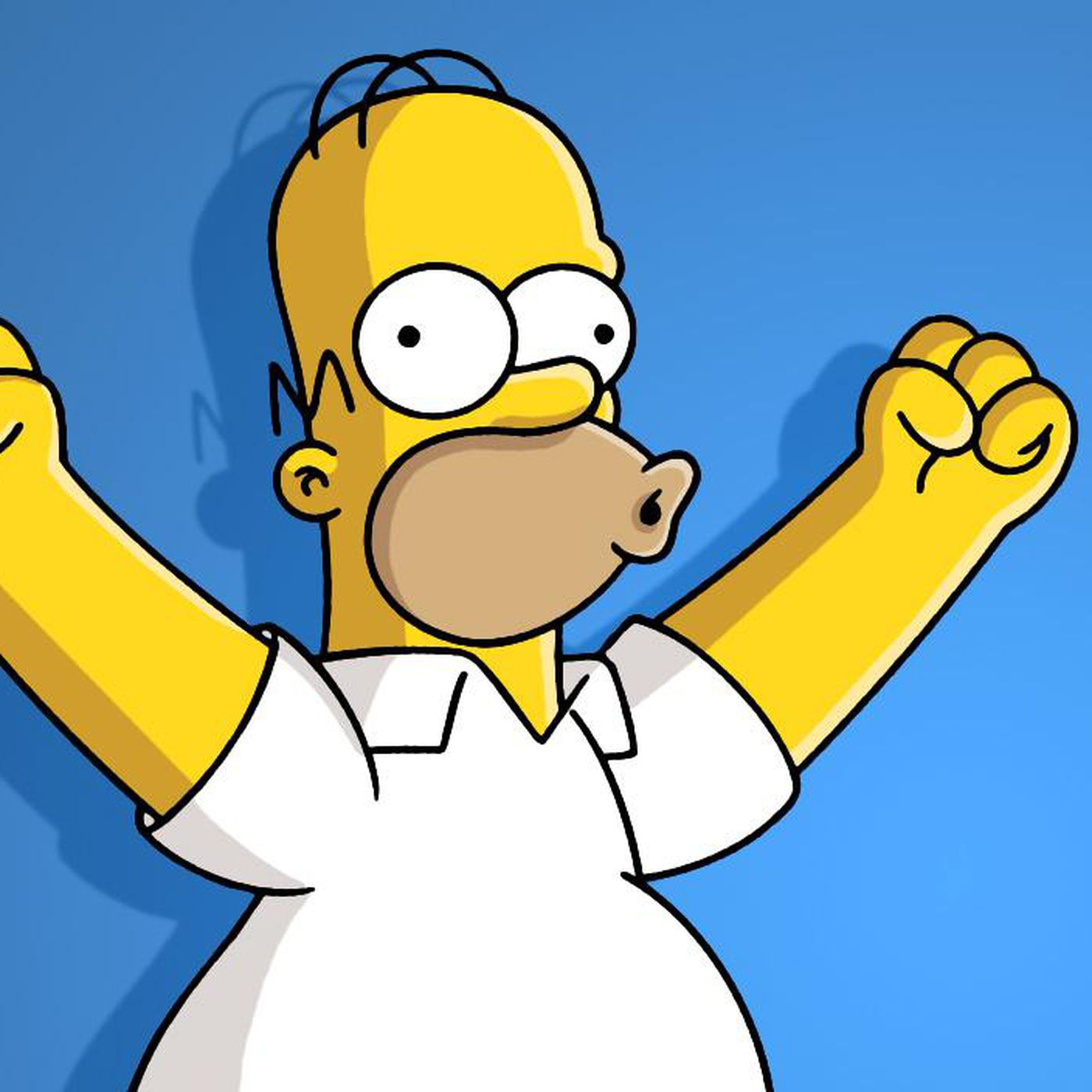